Apache ServiceMix: опыт внедрения и эксплуатации
Савиных Андрей
Руководитель проектов
ПАО СКБ-Банк, Екатеринбург
[Speaker Notes: Apache ServiceMix. Опыт внедрения и эксплуатации]
Предпосылки выбора OpenSource решения
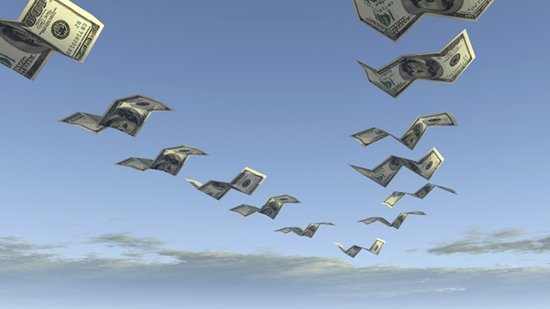 1. Экономическая
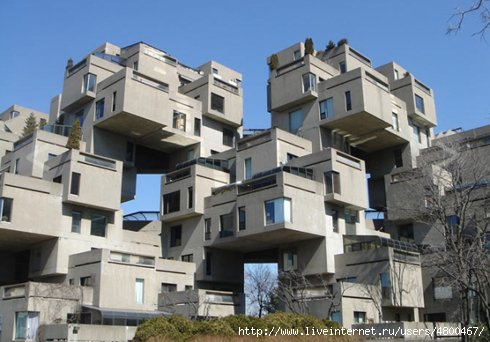 2. Архитектурная
[Speaker Notes: Кратко из истории: Внедрение интеграционной платформы на базе промышленного решения было в 2008 г.
Тогда не было ни опыта, ни понимания – как надо делать правильно. Соответственно сейчас вышли на то, что подключение новых систем, новых потоков – вызывает значительные усилия, риск по производительности и отказоустойчивости. 
 В любом случае – надо было пересматривать архитектуру решения.

Дополнительно, «благодаря» кризису – стоимость лицензий и сопровождения проприетарного ПО стала существенно выше.

Эти 2 предпосылки способствовали старту проекта по выбору решения на базе СПО]
Критерии выбора
Наличие активного community.
2.   Большое количество внедрений
3.   Возможность поддержки
4.   «Коробочное» решение
5.   Высокая производительность
[Speaker Notes: Предварительно для себя оценили несколько ключевых критериев,  по которым выбирали решения.
Они на слайде.]
Краткий обзор вариантов
WSO2
Apache ServiceMix
Возможностей в базовой версии меньше, чем у Apache*
MULE ESB
JBoss FUSE
Talend
$
Часть возможностей – платная
Эти два продукта базируются на Apache ServiceMix
Приведенные платформы и выводы являются результатом внутреннего исследования на момент выбора, не претендуют на 100% объективность
[Speaker Notes: Смотрели не все варианты, а только те, которые наиболее часто упоминались в статьях и обзорах.
Перечень явно не полный, но целью и не являлось масштабное исследование вариантов – указанные на слайде попали в наш short-list

Кратко:
MULE оказался платным (часть функций)
WSO2 – в базовой версии возможностей меньше, чем у прочих. В частности (как мы выявили при нашем изучении) – транспортной системы  «в коробке» не оказалось. Например, можно использовать от Apache тот же компонент Active MQ – но это уже другой продукт.   Не хотелось заниматья самостоятельной стыковкой 
Системы JBOSS Fuse и Talend базируются на Apache ServiceMix.
     В итоге мы для себя приняли решение – Apache, т.е. посмотреть и поразбираться с корневым продуктом.
      Как потом выяснили позднее – перейти на продукты JBossFuse/Talend не является проблемой, а вот обратный переход уже не так прост.

* MULE фактически оказался платный https://www.mulesoft.org/mulesoft-products-and-licensing]
Выбранное решение
Выбор сделан в пользу Apache ServiceMix
[Speaker Notes: П.1 – описание прямо на слайде
П.2. – можно добавить – итого порядка 5.5 тыс сообщений в сек. При этом еще на старой платформе (2012 г) 
П.3 – тут есть варианты:
     - Зарубежные – прямой выход на компанию, кто авторизует включение в дистрибутив. Но минусы – поддержка только на английском/по скайп или почте. Цена очень приемлемая.
     - Российские – пока только 2 варианта:  
                   а. очень дорогой (крупная московская компания), полноценная поддержка «коробочного» продукта
	б. приемлемая цена, но по отдельности компоненты ServiceMIX (CFX, Camel, Karaf, ActiveMQ) – в целом приемлемый вариант
П.4. – действительно есть все необходимые компоненты в системе. Скачивай, устанавливай – и можно все обеспечить.
П.5. – прямо из слайда.  Наш эксперимент – более 500 сообщений в сек



Более подробный перечень коммюнити:

http://servicemix.apache.org/ 
http://activemq.apache.org/ 
http://camel.apache.org/
 http://cxf.apache.org/ 
http://karaf.apache.org/ 
https://developer.jboss.org/en/products/fuse 
https://developer.jboss.org/en/products/amq 
http://stackoverflow.com/]
Состав платформы
Базовые возможности









2.  Дополнительно подключаемые модули
  	 - расширенная визуальная система администрирования и мониторинга -> Hawt.io (из проекта JBoss Fuse)
         - Средства разработки, тестирования, отладки  -> Eclipse + JBoss Tools Integration Stack
         - Любые дополнительные средства расширения стандартных компонент Apache ServiceMix сторонних разработчиков
[Speaker Notes: По тексту слайда.
По п.2. можно добавить – что для нашего использования дополнительно из проекта Jboss FUSE подключили удобные средства разработки и администрирования .   С т.ч. Разработчика – это всего 2 строчки кода для подключения этих библиотек.
При необходимости так же очень просто подключаются любые дополнительные компоненты сообщества разработчиков]
Подходы и  этапы внедрения
Для накопления опыта и минимизации риска принят следующий подход внедрения:
1 этап
Небольшое кол-во сообщений
Не business-critical
Изучение платформы, сбор статистики, накопление опыта
2 этап
доработка ядра: исключение регламентных «окон», 24*7
Кластеризация
Прочие сервисы, в т.ч. Business-Critical
[Speaker Notes: Сейчас готов 1 этап, готовимся ко второму.]
Выводы
1. Опыт
OpenSource работает не хуже проприетарных решений. 
Продукт не особо сложный. Для ознакомления с платформой ServiceMix достаточно: скачать и развернуть платформу и JDK (~20-30 мин),  открыть на сайте servicemix.apache.org  Quickstart Guide и сделать простой ознакомительный тестовый пример за 20 минут. 
Платформа обладает высокой производительностью.
Очень много приходится изучать документации самостоятельно,  на английском языке

2. Риски:
Несомненно, есть риск возникновения нештатных ситуаций при эксплуатации платформы и не всегда есть 100% вероятность найти решение в кратчайшие сроки
[Speaker Notes: Тут только по слайду.]
Рекомендации
В компании должны быть квалифицированные специалисты, кто сможет поддерживать и развивать систему и готовые постоянно повышать свою квалификацию. Специалисты должны активно участвовать в сообществе разработчиков.

Желательно, хотя бы на первое время, найти компанию – интегратора, готовую оказать:
Помощь в обучении;
Помощь реализации первых проектов;
Поддержку платформы.

При внедрении первыми рекомендуется запускать наименее критичные сервисы  и переходить к более критичным и сложным по мере приобретения опыта
[Speaker Notes: Тут только по слайду.]
СПАСИБО ЗА ВНИМАНИЕ!
Савиных Андрей, СКБ Банк
Моб. +7 912 24 25 795
Email: savinykh.andrey@gmail.com
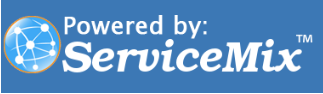 Приложение 1. Общая архитектура
CXF – подсистема работы с WEB сервисами
Система логирования
Мониторинг  JMX
CAMEL – маршрутизация, трансформация и обогащение сообщений
ActiveMQ – управление очередями, транспорт
Apache KARAF  - сервер приложений
JVM
Приложение 2. Кластеризация
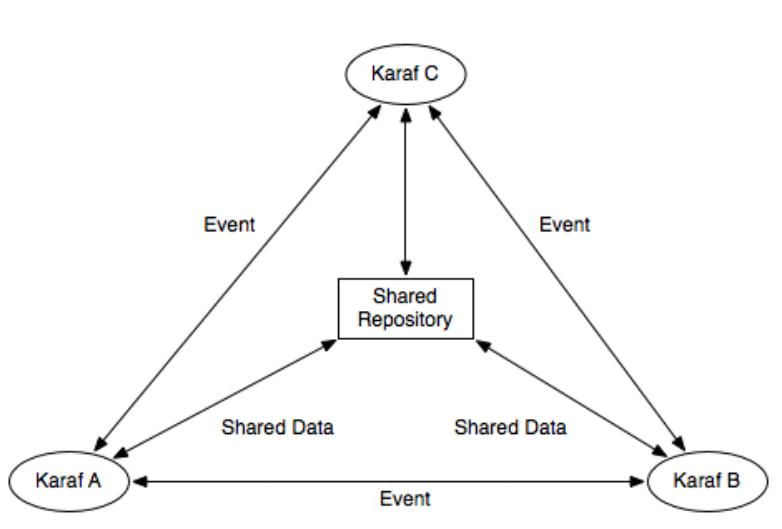 Приложение 3. Компоненты интеграции (примеры)
http://camel.apache.org/components.html 

FTP / FTPS / camel-ftp
JDBC / camel-jdbc
JIRA / camel-jira
JMS / camel-jms
File / camel-core
LDAP / camel-ldap
HTTP / camel-http
POP3 / camel-mail
SMTP / camel-mail
SQL / camel-sql
SSH component / camel-ssh
Twitter / camel-twitter
Websocket / camel-websocket
Bluetooth / camel-bluetooth in rhiot.io project
Dropbox / camel-dropbox
Facebook / camel-facebook
Google Drive / camel-google-drive
AWS-S3 / camel-aws  - Amazon S3
 и т.п. – более 100 компонент
Приложение 4.Общие принципы маршрутизации
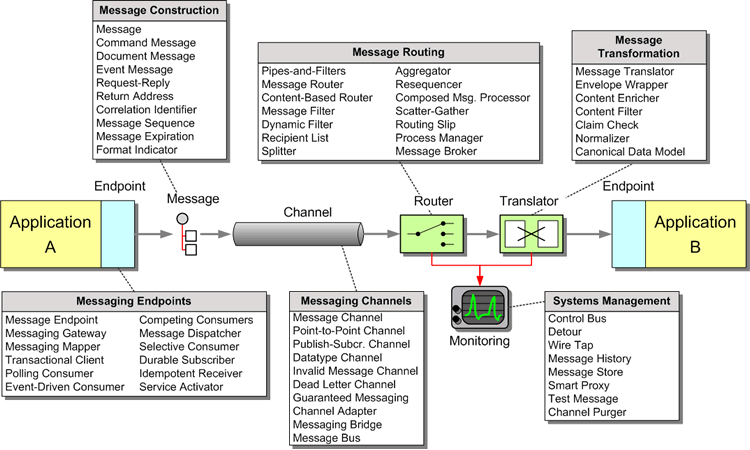 [Speaker Notes: Этот слайд м]